Performance Management
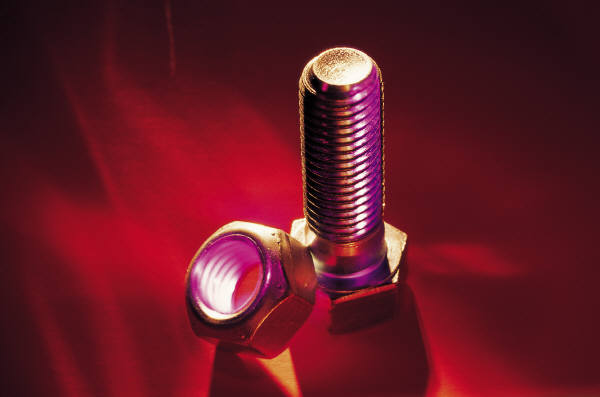 The Nuts and Bolts

Carmen Sirizzotti, Associate Director Compensation, Staffing, Records, HRIS & Payroll
Today’s Agenda
Overview of Staff Performance Management
 Setting accountabilities, duties, and goals
 Developing measures
 Ongoing coaching and feedback
 How to conduct the annual performance appraisal 

Notes:
The Performance Evaluation Policy #1097 (based on BOR) indicates “The University of Nebraska Medical Center requires that management annually evaluate, in writing, the performance of employees.” 
Annual online performance evaluations need to be completed by June 15 of every year.
Online Staff Performance Evaluations are housed in UNeVal
Performance Management Overview
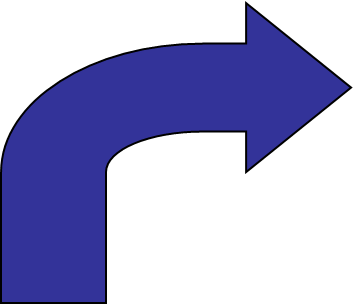 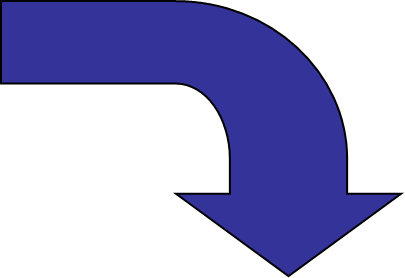 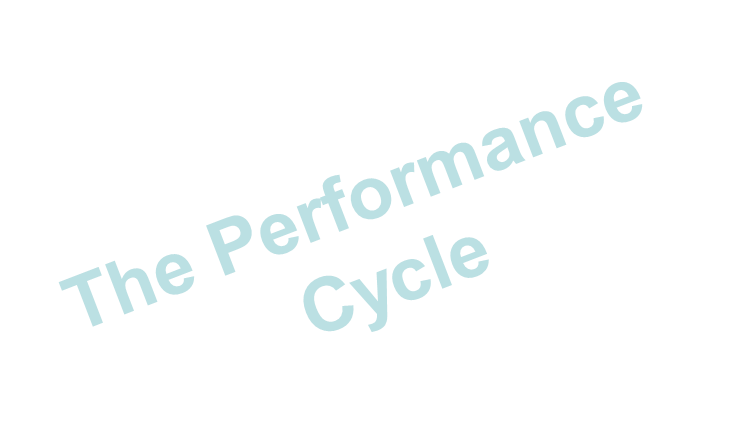 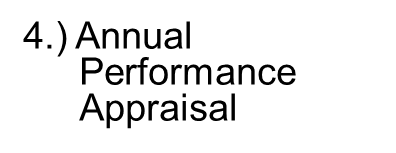 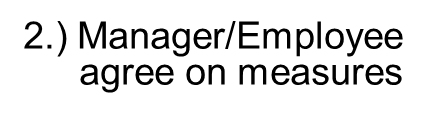 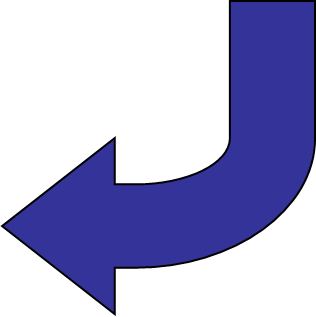 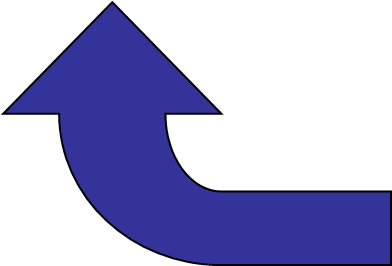 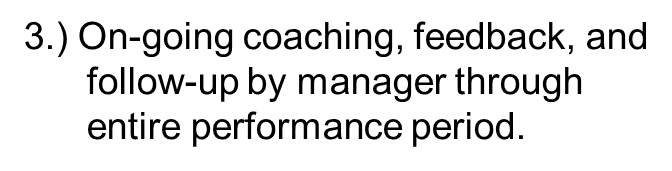 Accountabilities, Duties and Goals
Accountabilities, Duties and Goals
Accountabilities, Duties and Goals
Accountabilities, Duties and Goals
Inclusiveness 

Occupational Knowledge/Technology   
 Orientation
 
Team Focus 

Leadership
Accountability

Adaptability

Communication  

Customer/Quality    
 Focus
Measures
Measures continued…
Ongoing Coaching And Feedback
Ongoing Coaching And Feedback
Annual Performance Appraisal
Annual Performance Appraisal
Annual Performance Appraisal
Writing the appraisal
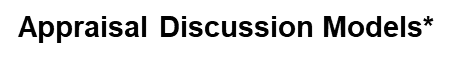 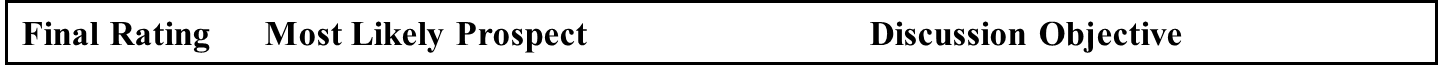 Review opportunities
Make development plans
Review possibility of extending responsibility
Decide how to maintain current level


Review opportunities
Make development plans
Decide how to maintain/improve current level


Plan correction/gain commitment
Consider reassignment and/or prepare for termination
Promotion
Growth in present assignment (vertical load)
Broadened assignment (horizontal load)
No change in responsibilities


Promotion
Growth in present assignment
No change in responsibilities


Performance correctable
Performance uncorrectable
Superior
Satisfactory
Unsatisfactory
*  Source: (Grote, 1996, p.  153).
Annual Performance Appraisal
0 Not Applicable/Insufficient Information: Not Rated due to Applicability or insufficient Information 

1 Unsatisfactory Performance: Seldom meets established standards; must improve for continued employment 

2 Needs Improvement: Sometimes meets established standards but lack consistency; seldom exceeds and often falls short of desired results; must improve for continued employment. 

3 Meets Expectations: Meets and occasionally exceeds established standards. 

4 Exceeds Expectations: Consistently meets 

The rating scale is used in performance evaluations to indicate an employee’s level of performance or achievement. The rating scale is used because it provides quantitative assessments, and it assists in differentiating performance between employees.
Rating Scale
Annual Performance Appraisal
Annual Performance Appraisal
Annual Performance Appraisal
Annual Performance Appraisal
Annual Performance Appraisal
Annual Performance Appraisal
Rewards and Recognition
Fun
Money
Prizes
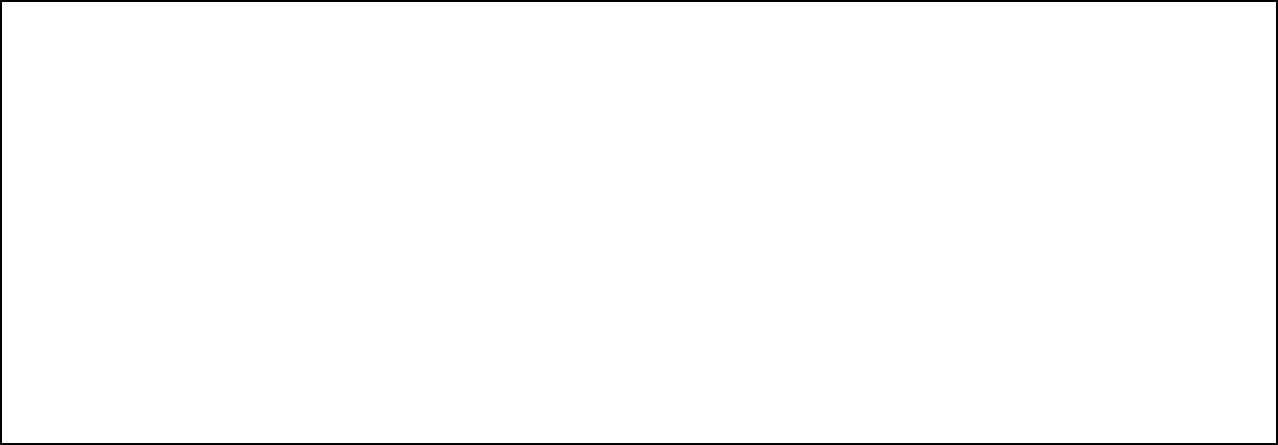 Recognition

Assign a favorable project

Increased freedom
Personal growth

Delegate Authority

Advancement
Annual Performance Appraisal
Rewards and Recognition

Gallup’s Study

Looked at over 80,000 managers in 400 companies to determine what keeps your   BEST PEOPLE satisfied and came up with 12 factors – 3 of which relate to recognition!

In the last 7 days, have you received recognition or praise for a job well done?

Does your supervisor seem to care about you as a person?

Is there someone at work who encourages your development?
Annual Performance Appraisal
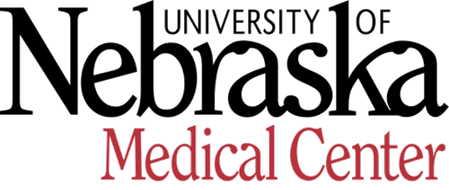 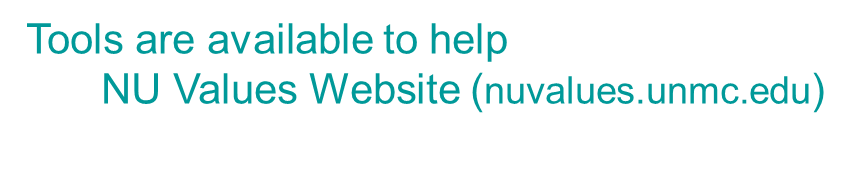